Найди в себе волонтёра
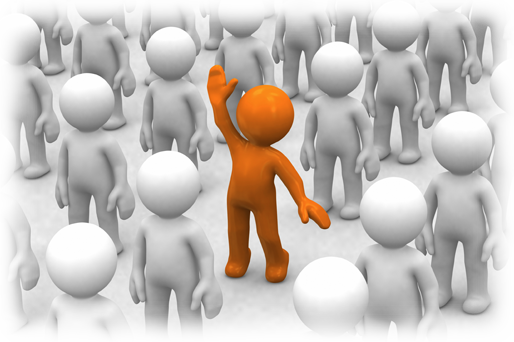 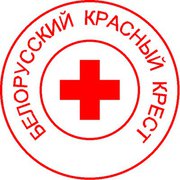 Анри Дюнан – основатель Движения
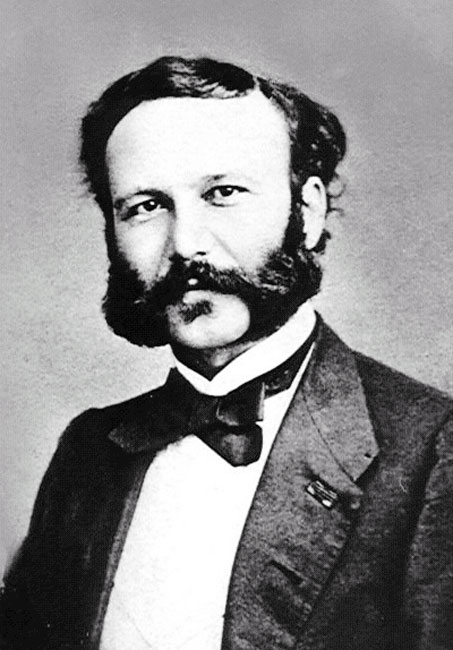 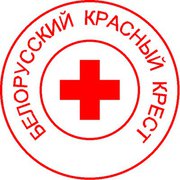 Основные даты
8 мая 1828 г. – день рождения Анри Дюнана;

24 июня 1859 г. – битва  при Сольферино;

1862 г. – публикация  «Воспоминаний о битве при Сольферино»;

29 октября 1863 г. день рождения Красного Креста принятие решения Международной конференция в Женеве.
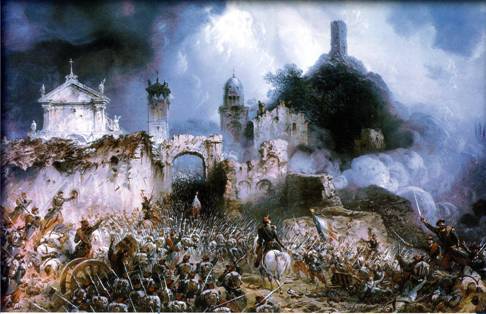 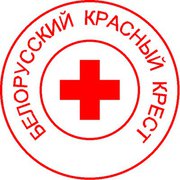 Международное движение Красного Креста и Красного Полумесяца
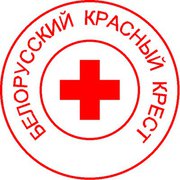 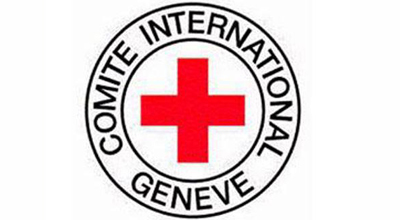 Международный комитет Красного Креста  — гуманитарная организация, осуществляющая свою деятельность во всём мире, исходя из принципа нейтральности и беспристрастности. Она предоставляет защиту и оказывает помощь пострадавшим в вооружённых конфликтах и внутренних беспорядках. Комитет трижды удостаивался Нобелевской премии мира — в 1917, 1944 и 1963 годах.
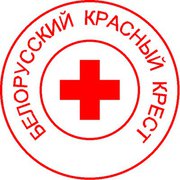 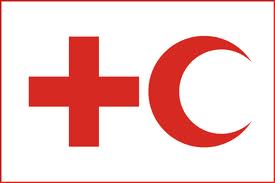 Международная федерация обществ Красного Креста и Красного Полумесяца – возглавляет и координирует международную помощь при катастрофах, оказываемую Движением, выступает в качестве официального представителя обществ-членов на международной арене, развивает сотрудничество между НО и содействует повышению их готовности к действиям в чрезвычайных ситуациях, выполнению социальных и медицинских программ.
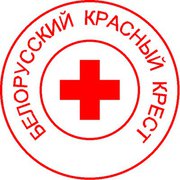 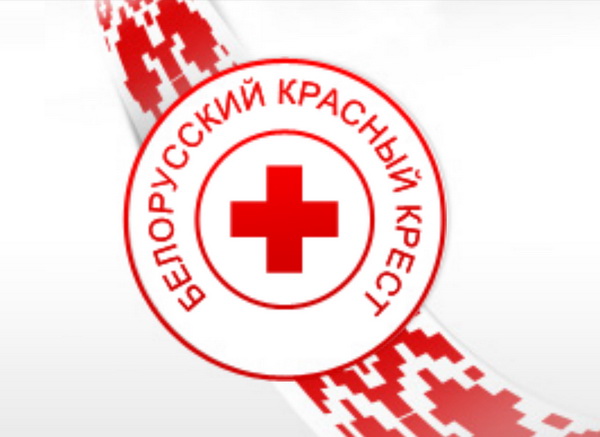 Национальные общества Красного Креста и Красного Полумесяца воплощают на практике работу и принципы международного движения КК и КП. НО действуют только в границах своего государства и выступают в качестве помощников государственных властей своих стран в гуманитарной сфере. Во время войны они помогают затрагиваемому ею гражданскому населению и, при необходимости, оказывают поддержку военно-медицинской службе.  В настоящее время в состав МФКК и КП входит 186 Национальных обществ.
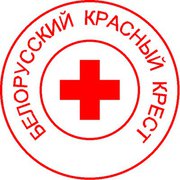 Принципы Международного Движения Красного Креста и Красного Полумесяца:
Гуманность;
Беспристрастность;
Нейтральность;
Независимость;
Добровольность;
Единство;
Универсальность.
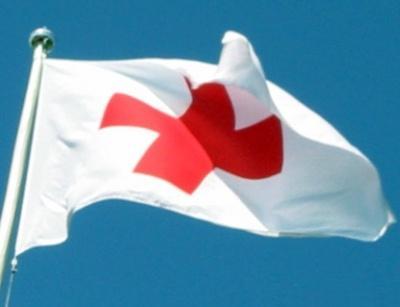 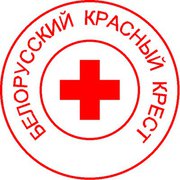 Гуманность
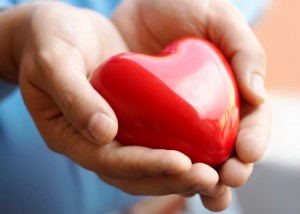 Движение призвано защищать жизнь и здоровье людей и обеспечивать уважение к человеческой личности. Оно способствует достижению взаимопонимания, дружбы, сотрудничества и прочного мира между народами.
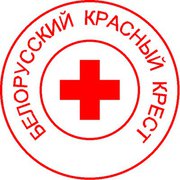 Беспристрастность
Движение не проводит никакой дискриминации по признаку национальности, расы, религии, класса или политических убеждений. Оно лишь стремится облегчать страдания людей, и в первую очередь, тех, кто больше всего в этом нуждается.
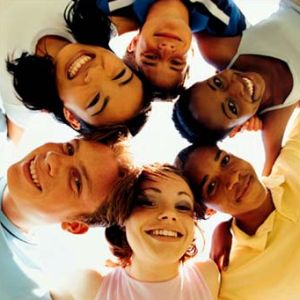 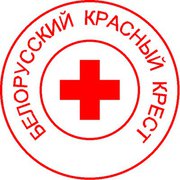 Нейтральность
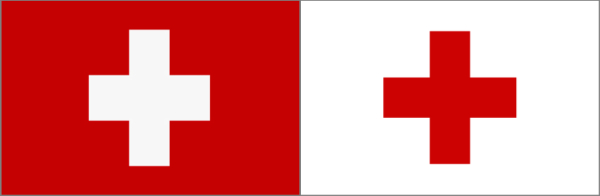 Чтобы сохранить всеобщее доверие, Движение не может принимать чью-либо сторону в вооружённых конфликтах и вступать в споры политического, расового, религиозного или идеологического характера.
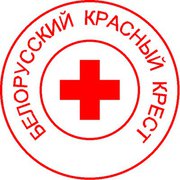 Независимость
Движение независимо. Национальные общества, оказывая своим правительствам помощь в их гуманитарной деятельности и подчиняясь законам своей страны, должны тем не менее всегда сохранять автономию, чтобы иметь возможность действовать в соответствии с принципами Красного Креста.
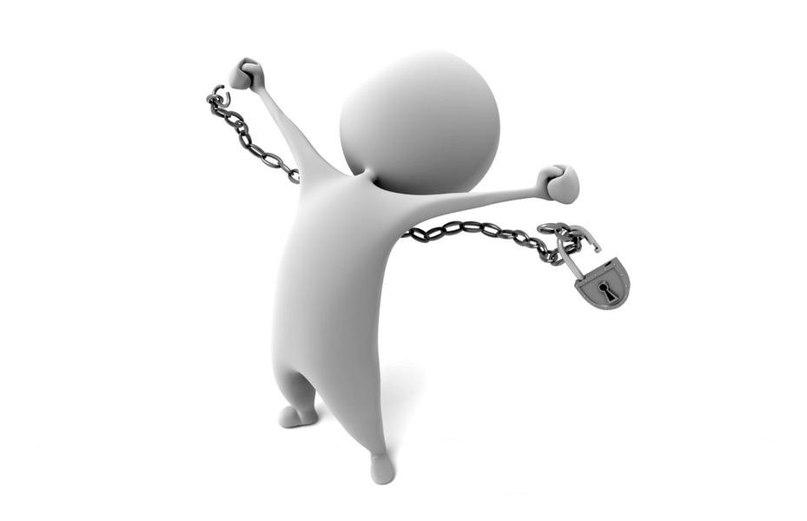 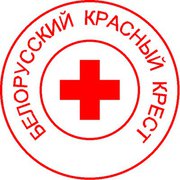 Добровольность
В своей добровольной деятельности по оказанию помощи Движение ни в коей мере не руководствуется стремлением к получению выгоды.
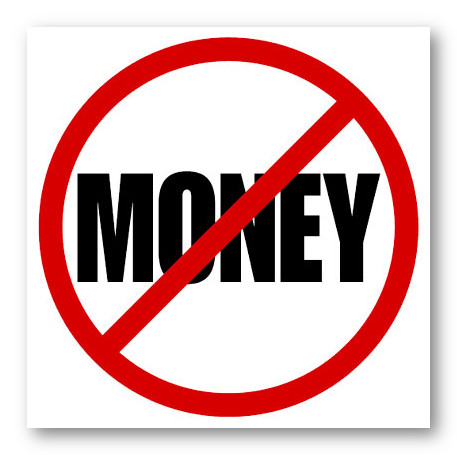 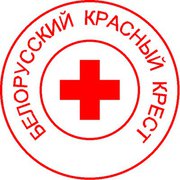 Единство
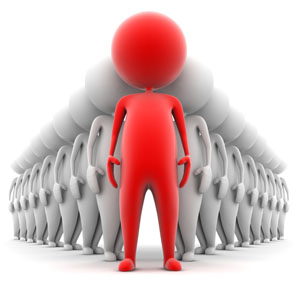 В стране может быть только одно национальное общество Красного Креста или Красного Полумесяца. Оно должно быть открыто для всех и осуществлять свою гуманитарную деятельность на всей территории страны
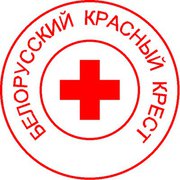 Универсальность
Движение является всемирным. Все национальные общества пользуются равными правами и обязаны оказывать помощь друг другу
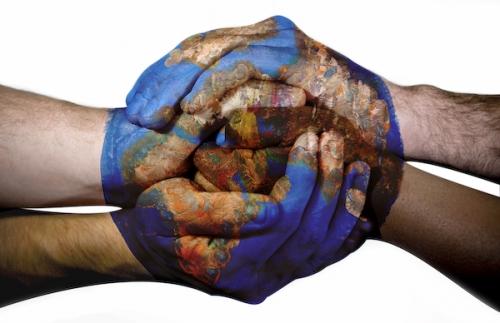 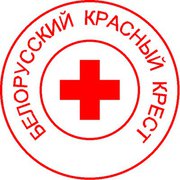 Эмблемами движения являются красный крест, красный полумесяц, а с декабря 2005 года и красный кристалл на белом фоне.
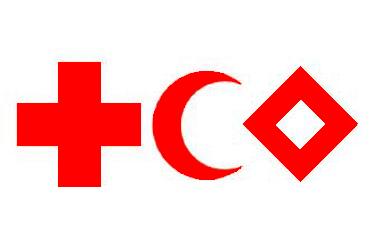 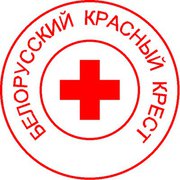 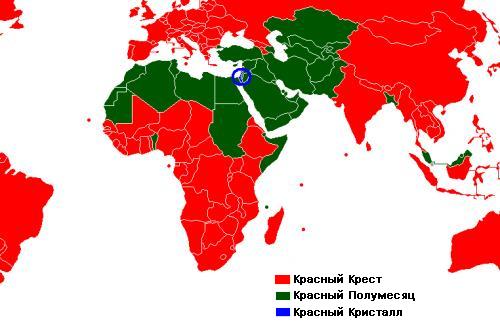 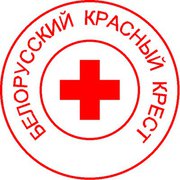 Что такое БОКК?
Белорусское Общество Красного Креста – республиканское общественное объединение, признанное единственной в Республике Беларусь национальной организацией Красного Креста, которая оказывает содействие государству в осуществлении гуманитарной деятельности на всей территории страны. Белорусское Общество Красного Креста является составной частью Международного движения Красного Креста и Красного Полумесяца и членом Международной Федерации Обществ Красного Креста и Красного Полумесяца.
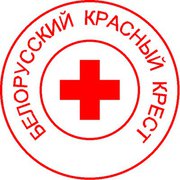 Миссия - Белорусское Общество Красного Креста призвано защищать и улучшать жизнь и здоровье уязвимых слоев населения, мобилизуя гуманитарный потенциал общества и гарантируя уважение к личности.
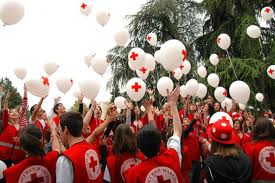 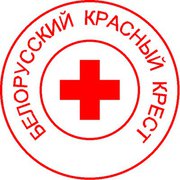 Кто такой волонтёр БОКК?
Волонтёр БОКК – человек, который добровольно и безвозмездно на регулярной или периодической основе участвует в уставной деятельности БОКК
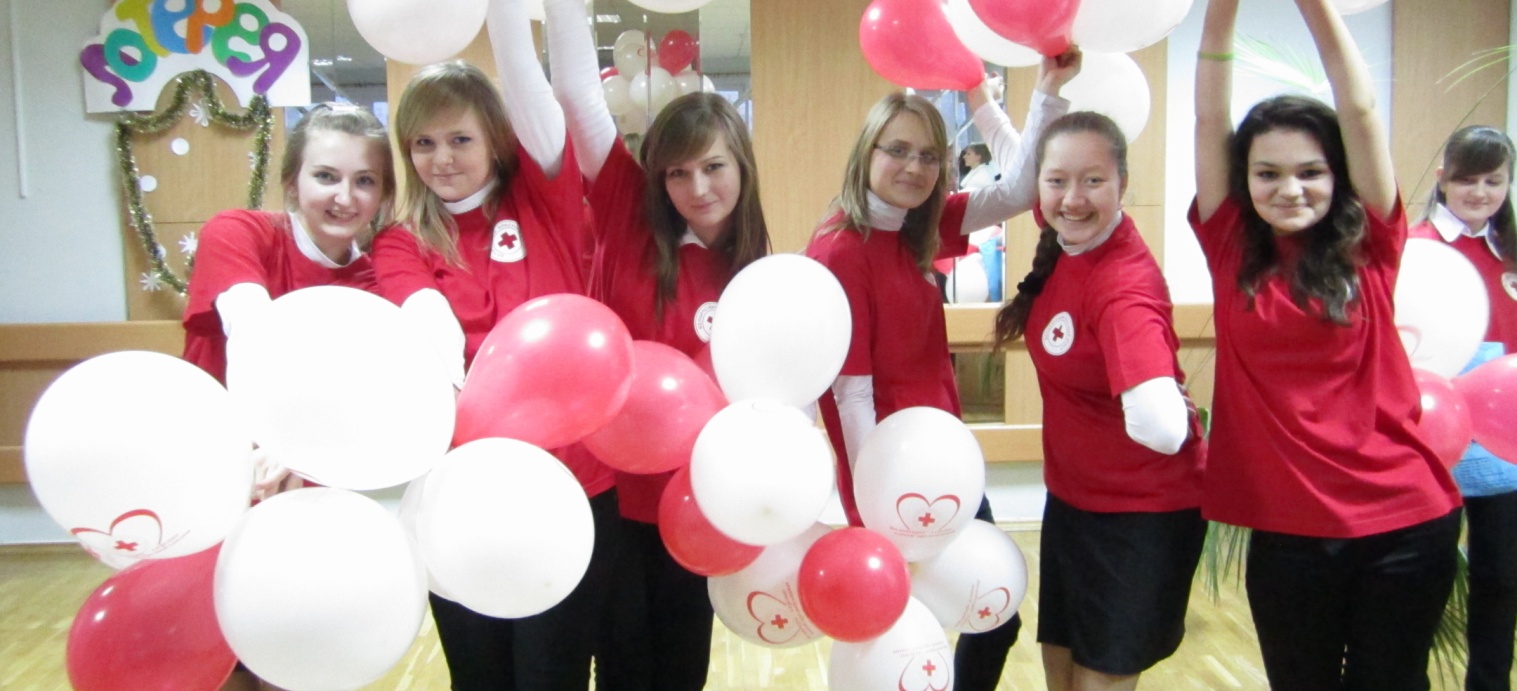 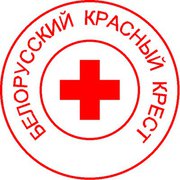 Основные направления  деятельности БОКК:
1. Распространение знаний об Основополагающих принципах и гуманитарных ценностях
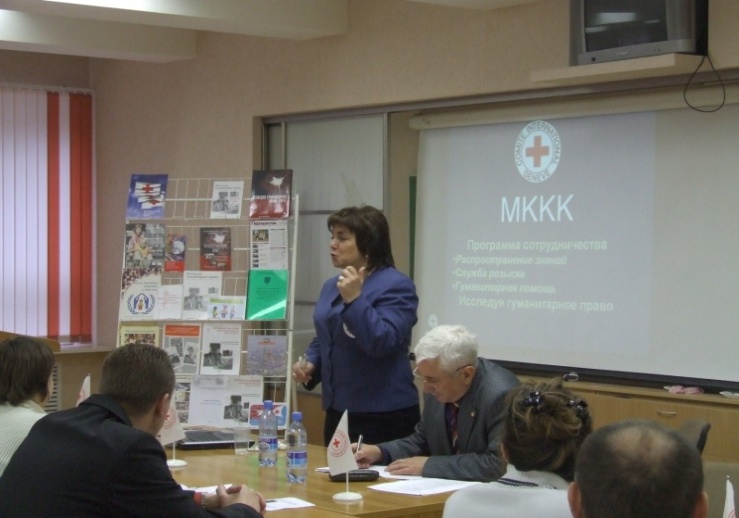 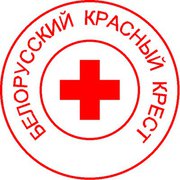 Основные направления  деятельности БОКК:
2.Чрезвычайные ситуации: подготовка и реагирование
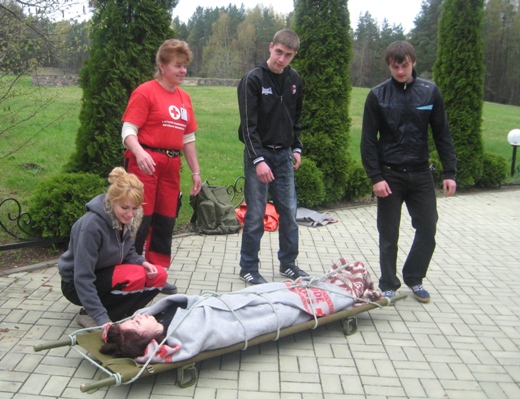 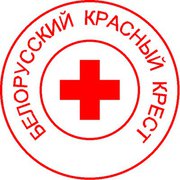 Основные направления  деятельности БОКК:
3. Охрана здоровья и уход на дому
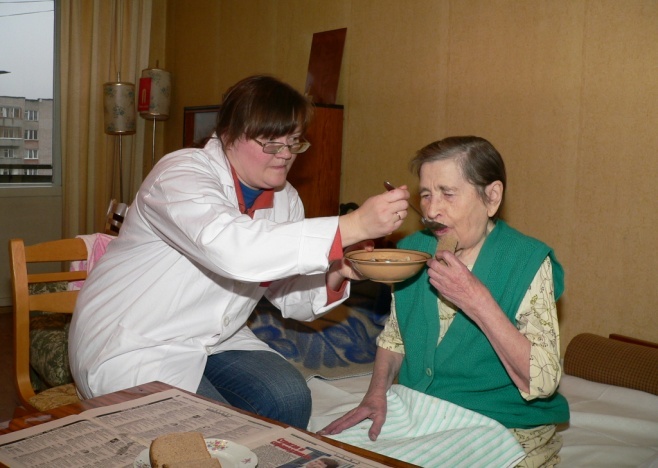 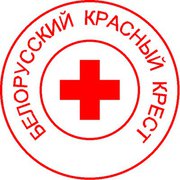 Основные направления  деятельности БОКК:
4.  Организационное развитие и укрепление потенциала БОКК
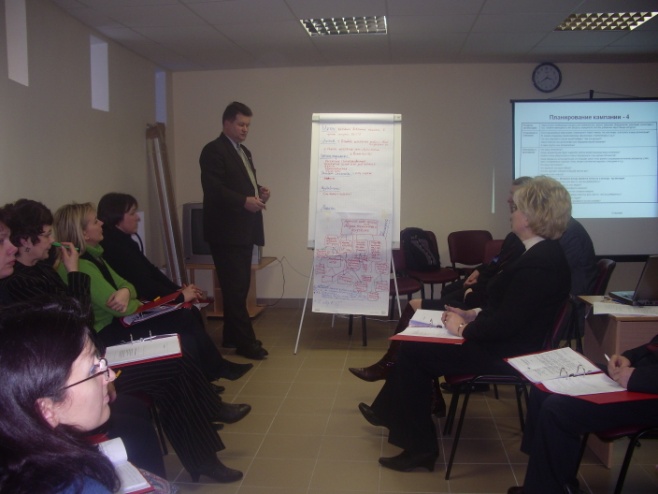 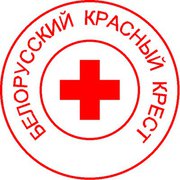 Направления волонтёрской деятельности:
Противодействие торговле людьми;
Профилактика ВИЧ;
Профилактика туберкулёза;
Уход за детьми с ограниченными возможностями; 
Уход за одинокими пожилыми людьми;
Обучение навыкам оказания первой помощи;
Распространение знаний о Движении и международном гуманитарном праве;
Гуманитарная помощь уязвимым слоям населения;
И другие направления.
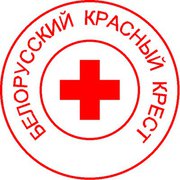 Структура органов волонтёрского управления
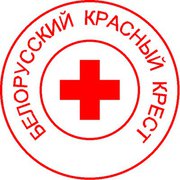 Кодекс этики волонтёра
Выполнять свою работу без национальной, расовой дискриминации, дискриминации по половому признаку, по политическим или религиозным убеждениям;
Соблюдать правила использования имени и эмблемы организации и предотвращать их неправомерное использование;
Не использовать свою деятельность в БОКК для получения материальной, финансовой или любой иной личной выгоды;
Уважать доверие тех, кому оказывается помощь и не разглашать конфиденциальную информацию;
Способствовать развитию взаимопонимания, уважения и благоприятного климата в волонтёрской группе и с сотрудниками.
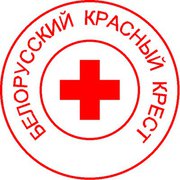 Михаил         Булгаков
Агата Кристи
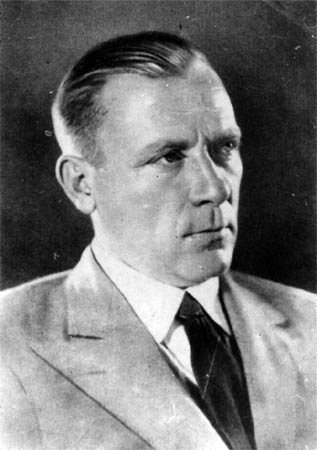 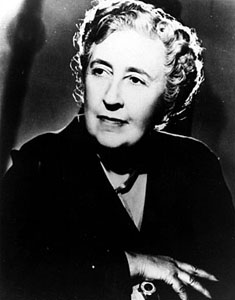 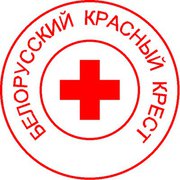 Уолт   Дисней
Эрнест Хемингуэй
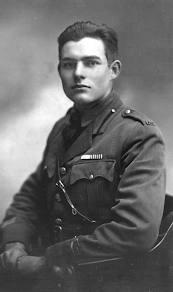 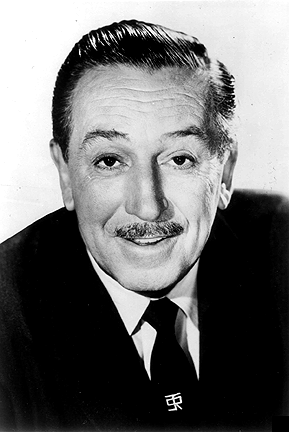 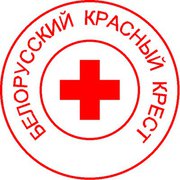 Пока человек чувствует боль – он жив. пока человек чувствует чужую боль – он человек
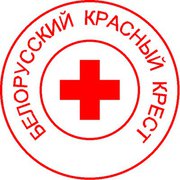